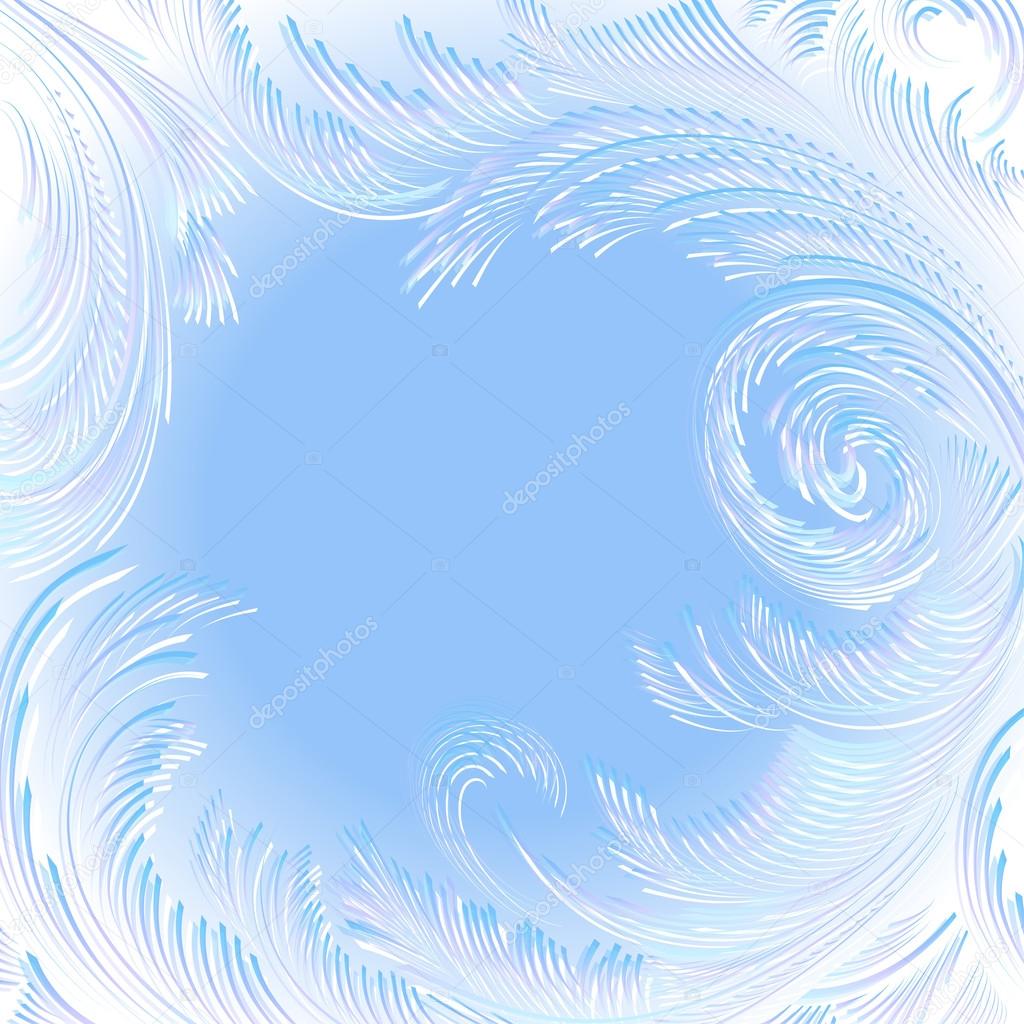 Новогодняя акция 
«Подари 
игрушку елке»
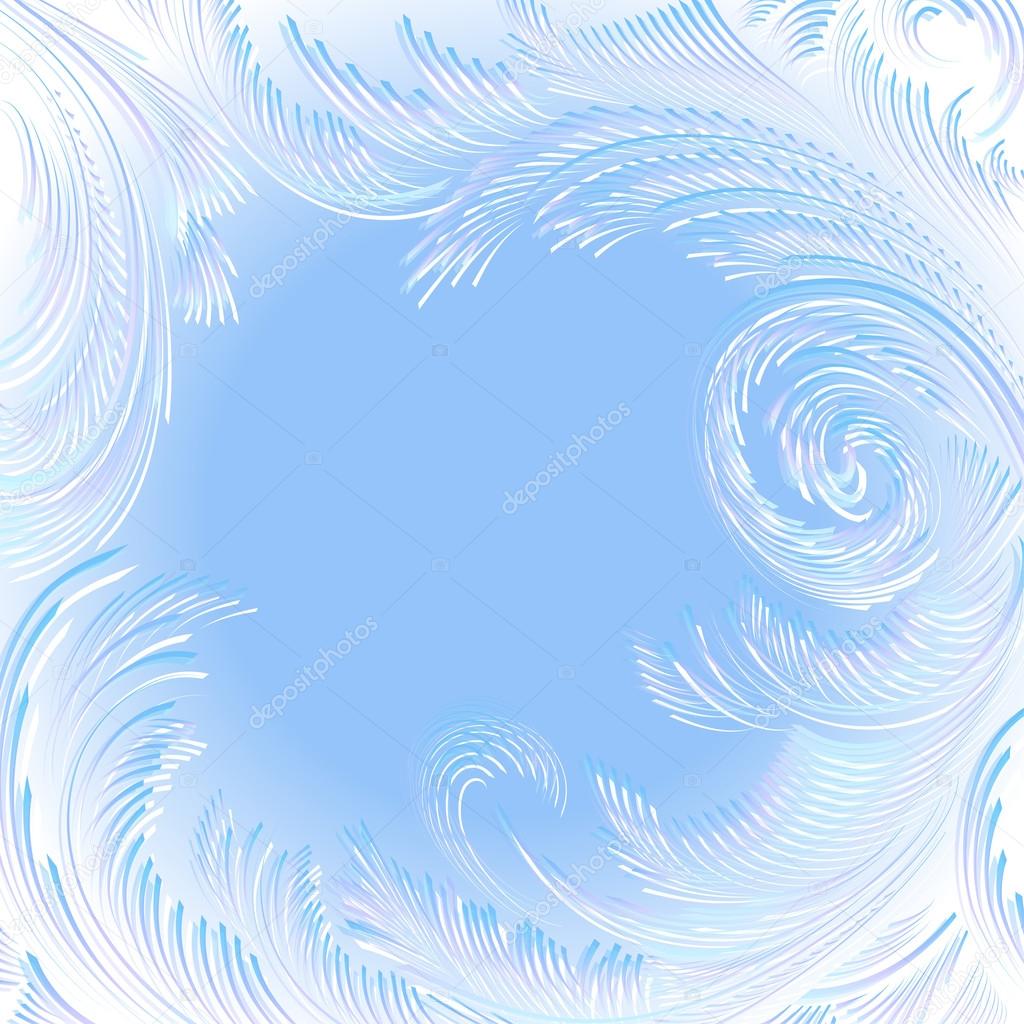 С 11 по 22 декабря 2017 года  в дошкольных группах МОУ Любимской СОШ  проходила  новогодняя акция  
«Подари игрушку елке».
Ребята, родители и педагоги изготовили новогодние игрушки для украшения городской елки. Игрушки получились  самые разнообразные, изготовленные с помощью  различных технологий  и материалов.  В каждую игрушку ребята и взрослые вложили частичку своей души.
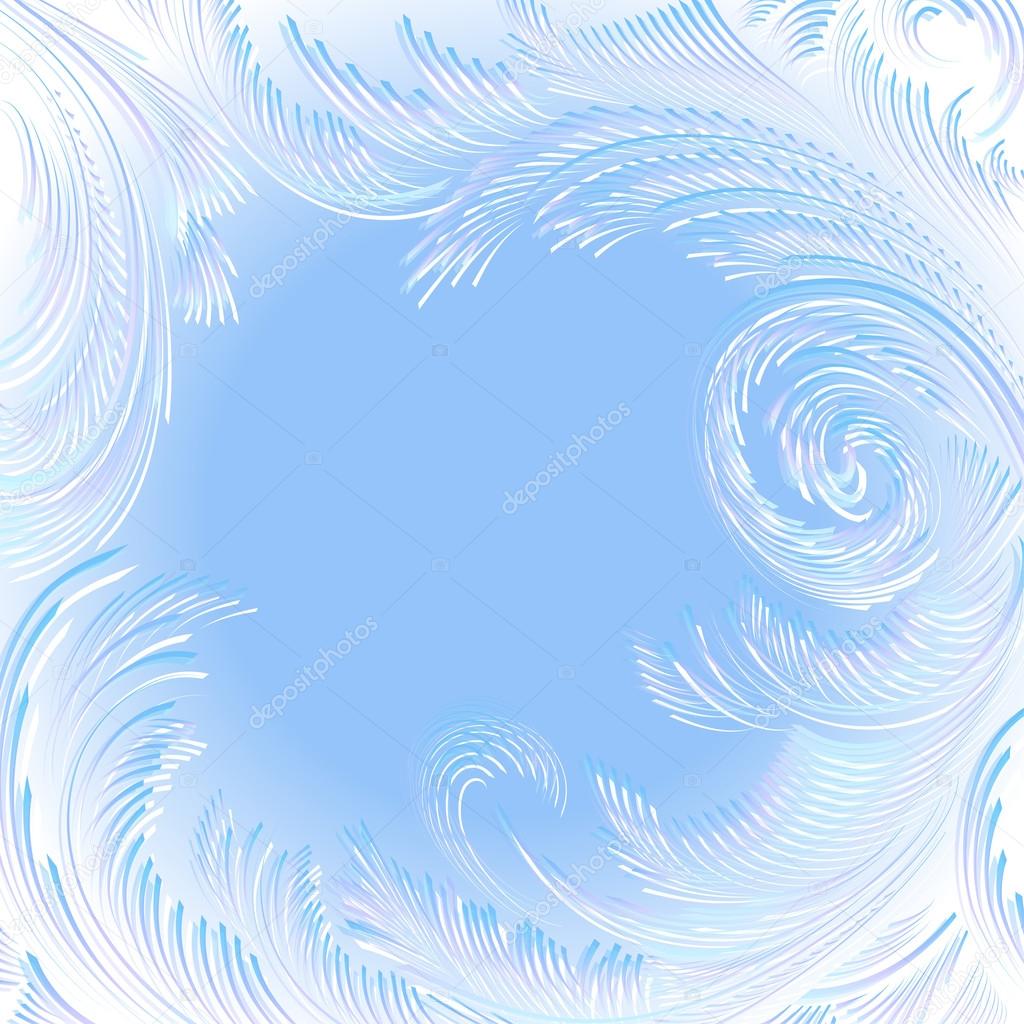 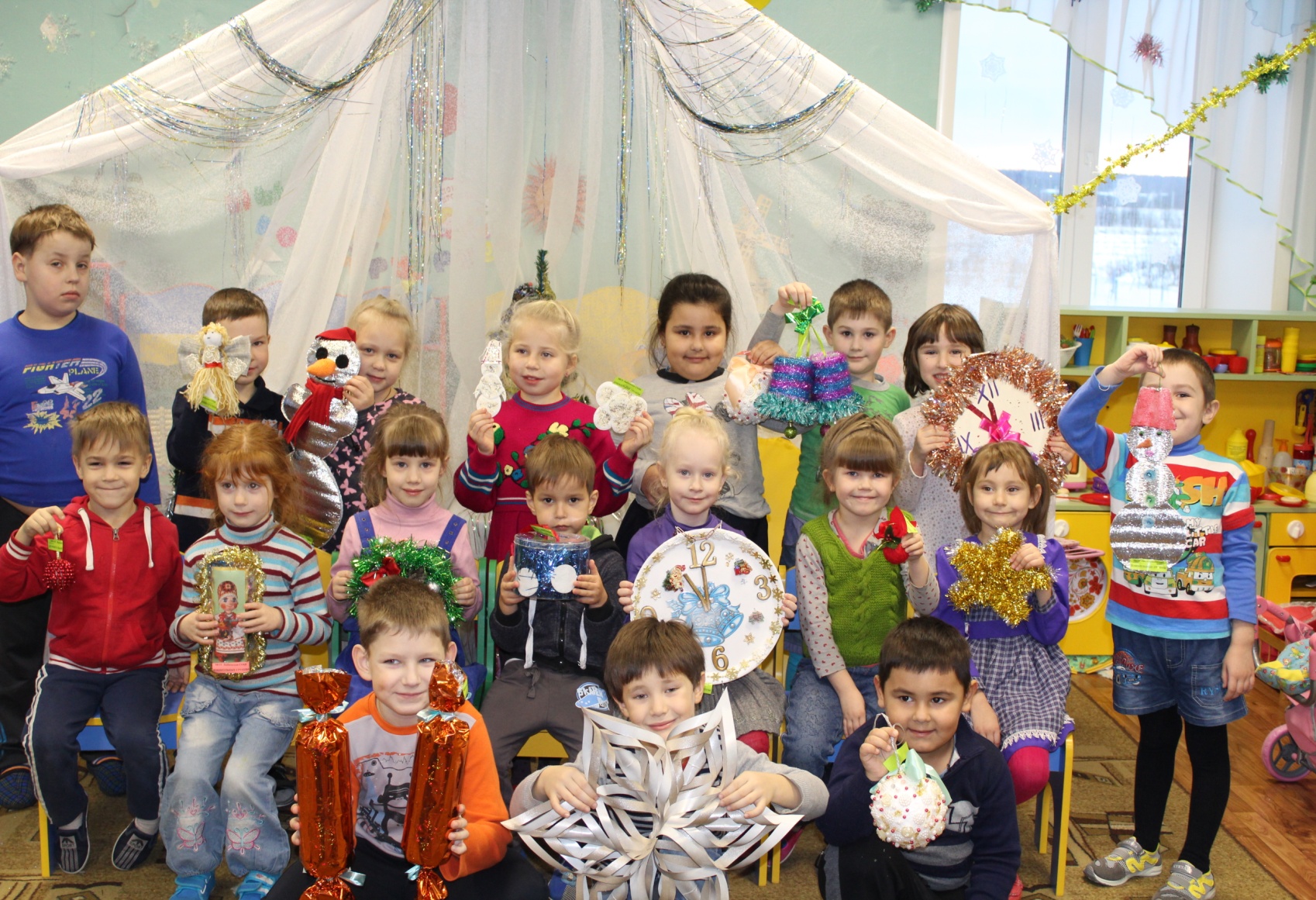 Вот какие игрушки!
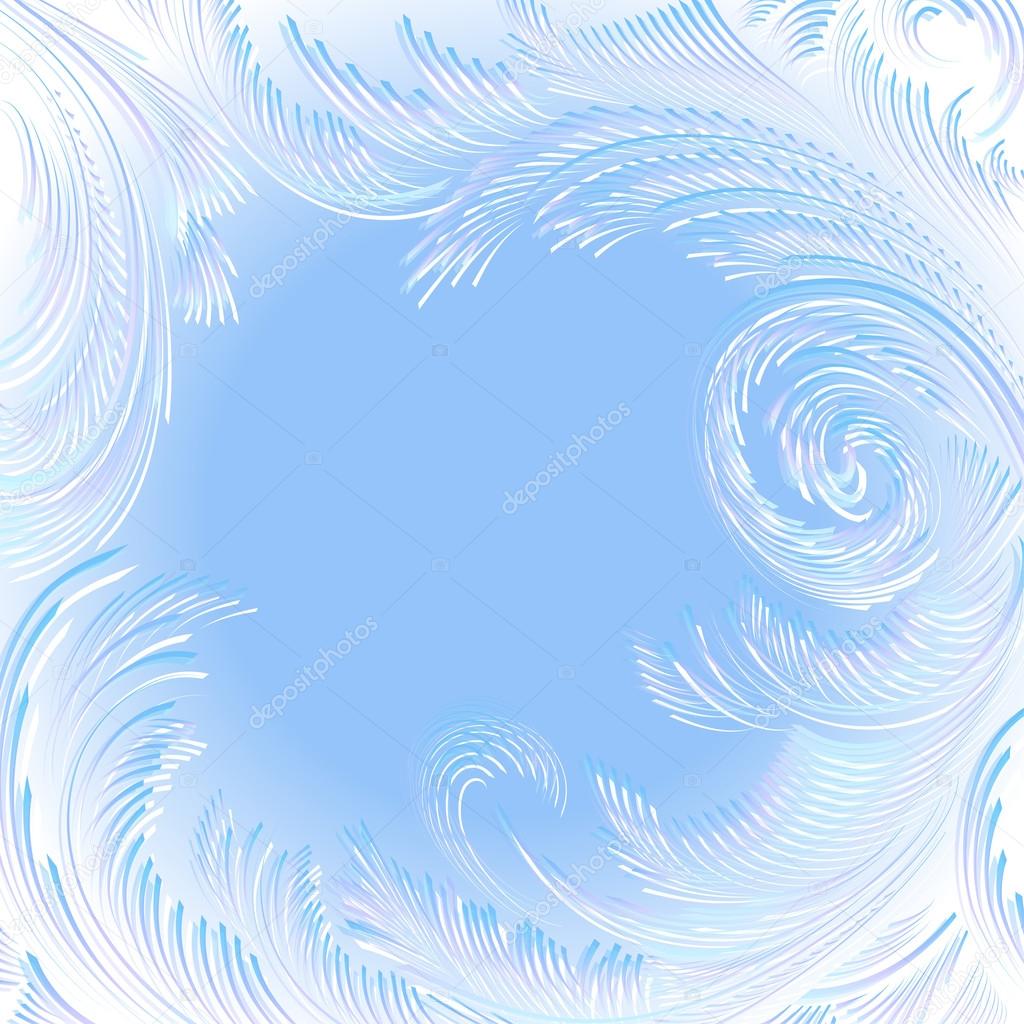 25 декабря  ребята  на школьном  автобусе отправились   в небольшое путешествие к новогодней елке в центр города.
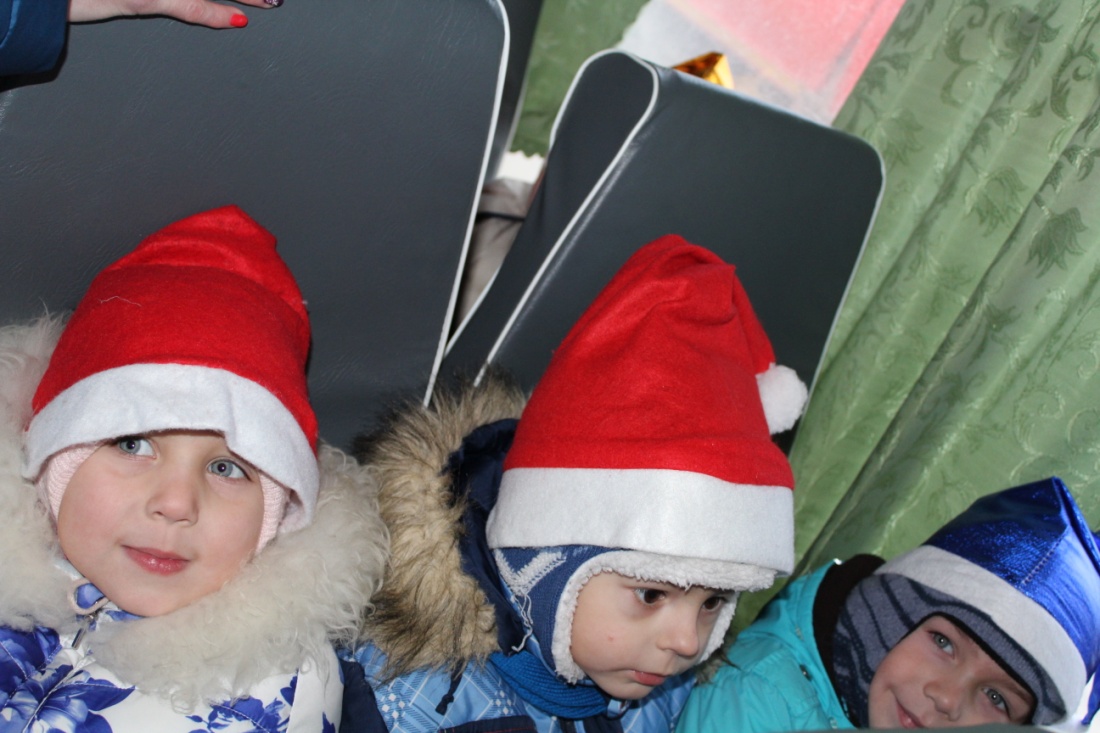 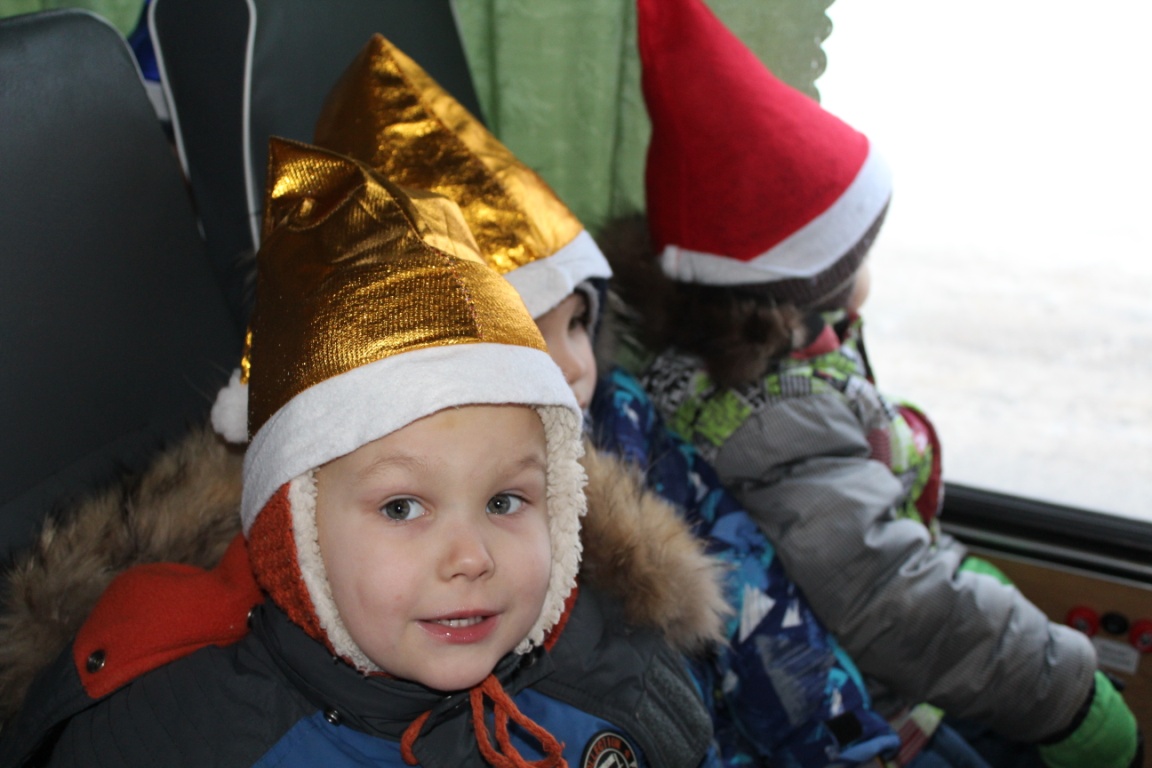 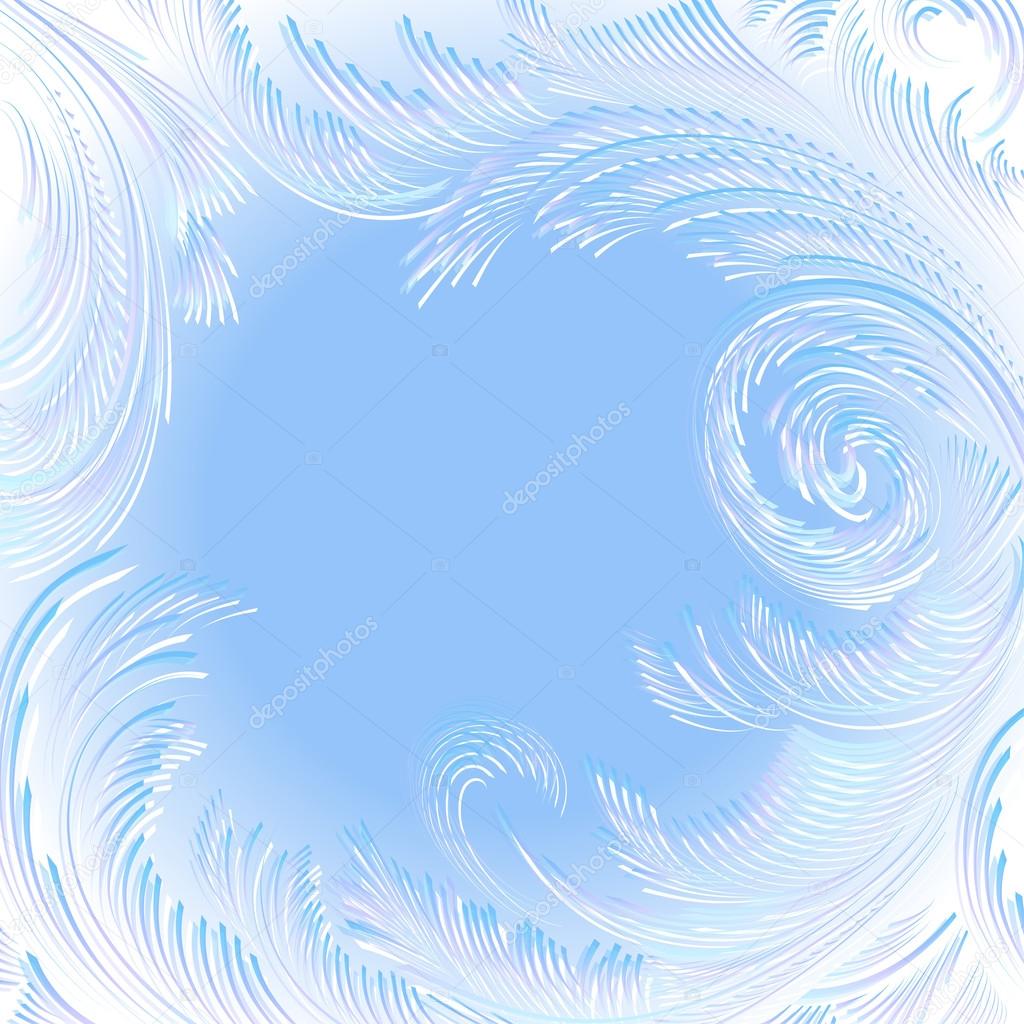 Как часто и бывает в канун Нового года, нас ожидал ПРИЯТНЫЙ СЮРПРИЗ…
На центральной площади ребят  встретили творческий коллектив РДК  и
 Глава городского поселения   Козлова А.С.
Ребята рассказали  о том, как в детском саду проходила акция, как мастерили новогодние игрушки и как готовились к новому году. Затем, все вместе, развесили новогодние украшения на ветках елки.
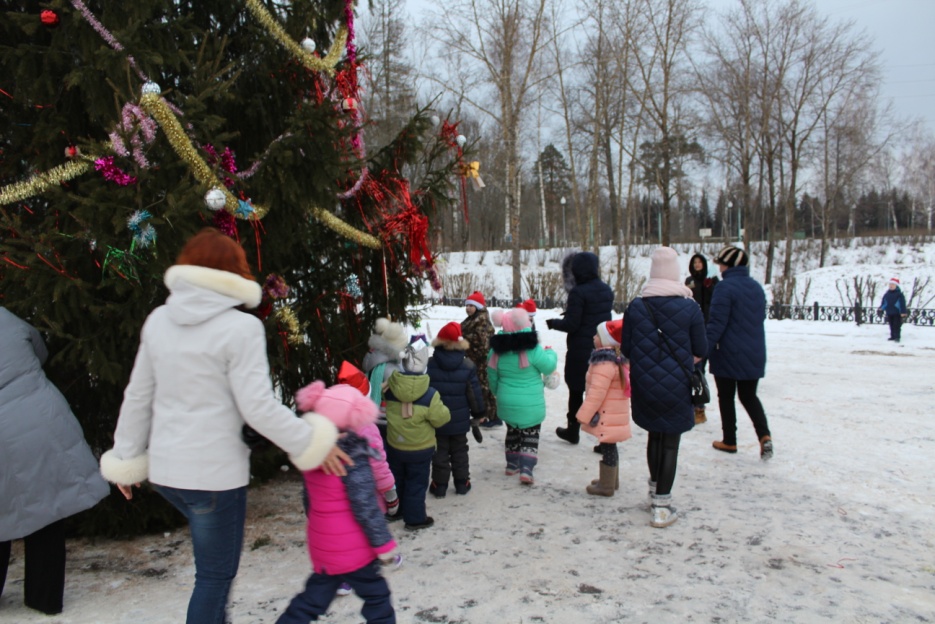 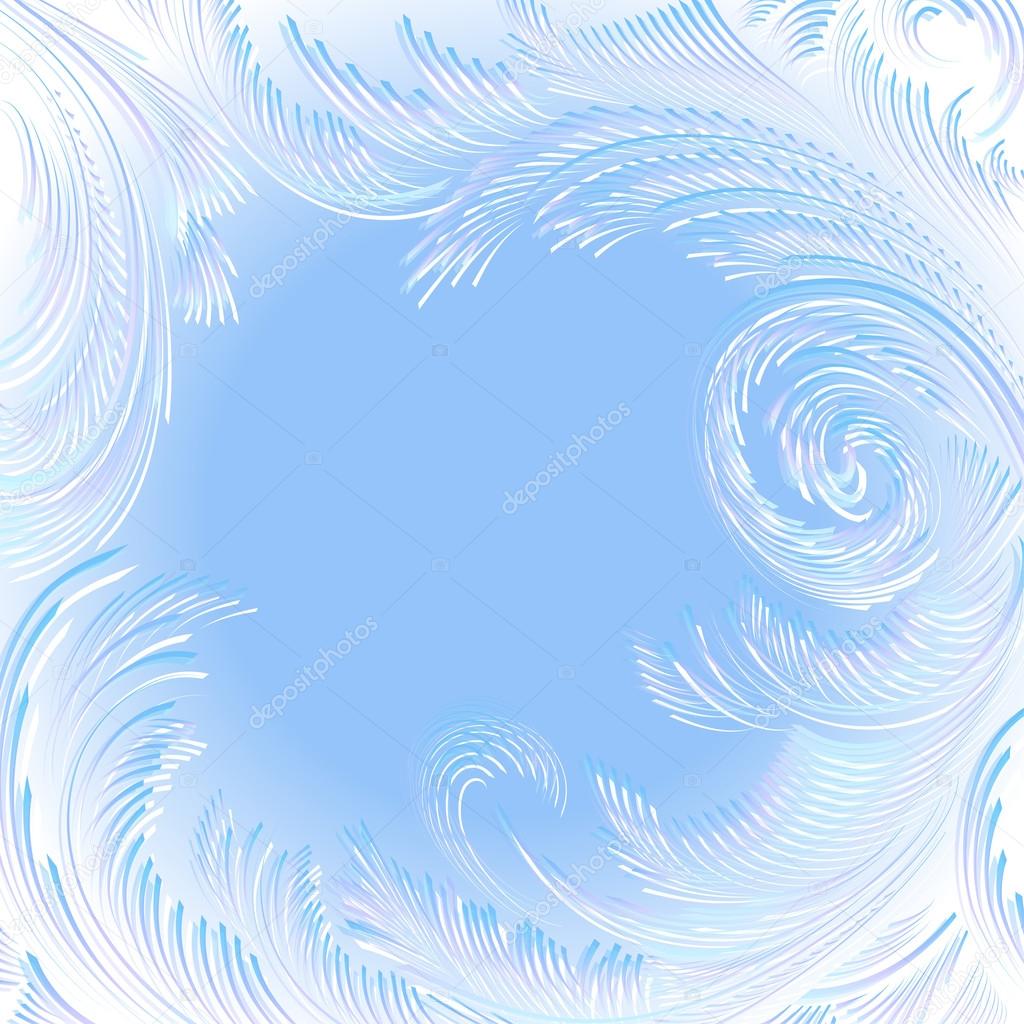 Новогодние  сюрпризы на этом не закончились…
К елке подъехал автомобиль, из которого вышли самые настоящие Дед Мороз и Снегурочка! Удивлению и радости у ребят не было предела. Новогодние гости  поздравили всех присутствующих с наступающим новым годом, а затем все вместе пели песни, водили хороводы, играли в подвижные игры. И самый неожиданный сюрприз – конфеты и сладости от Деда Мороза.
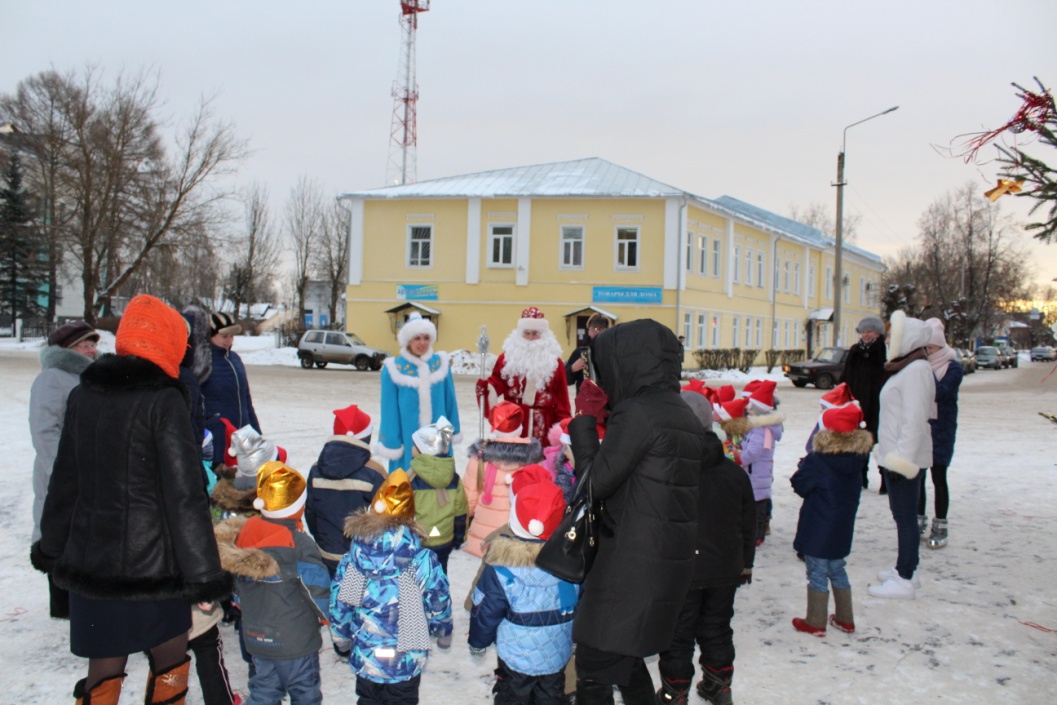 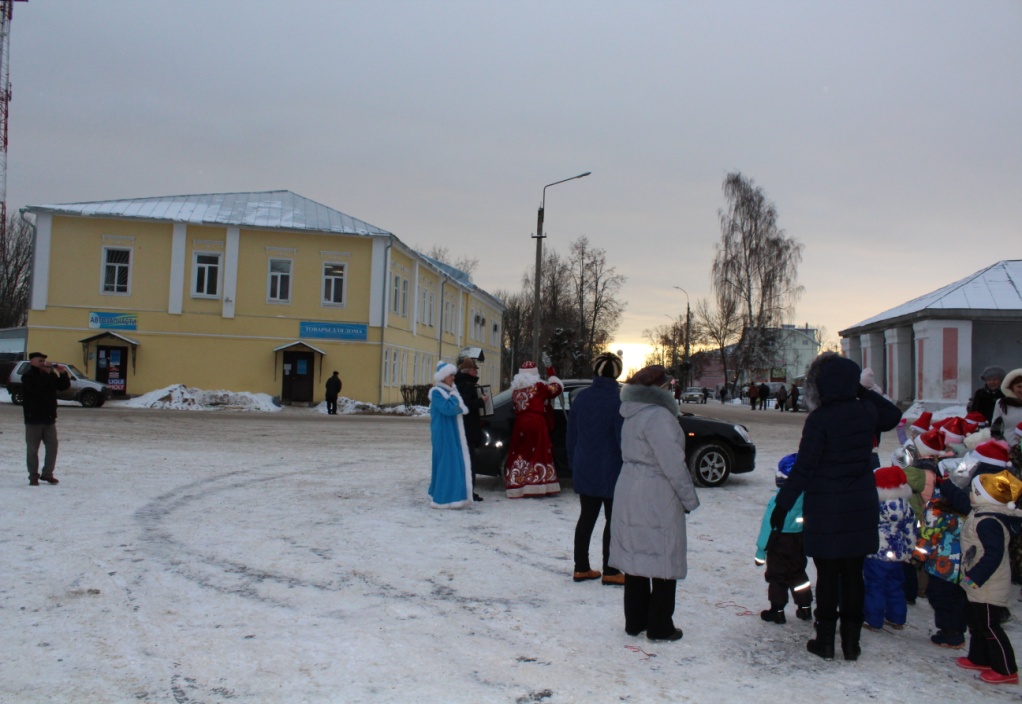 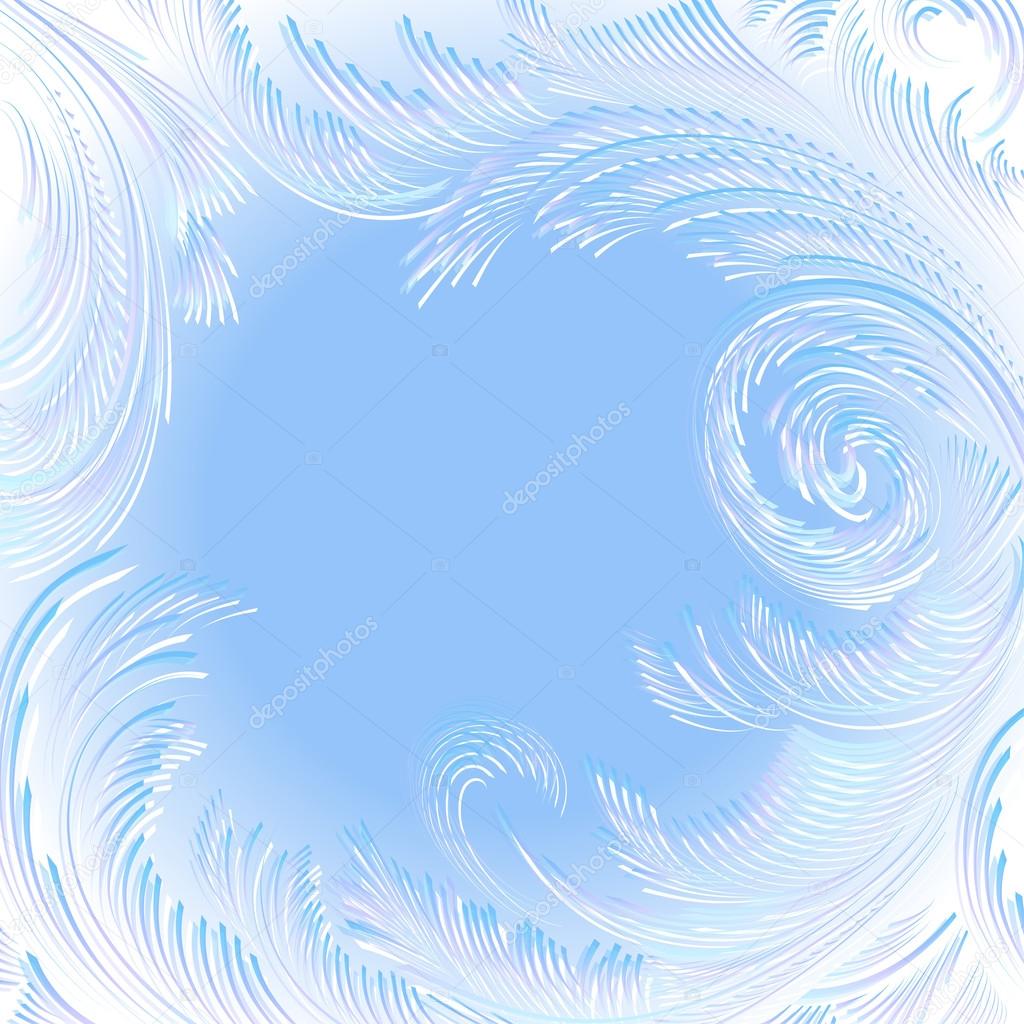 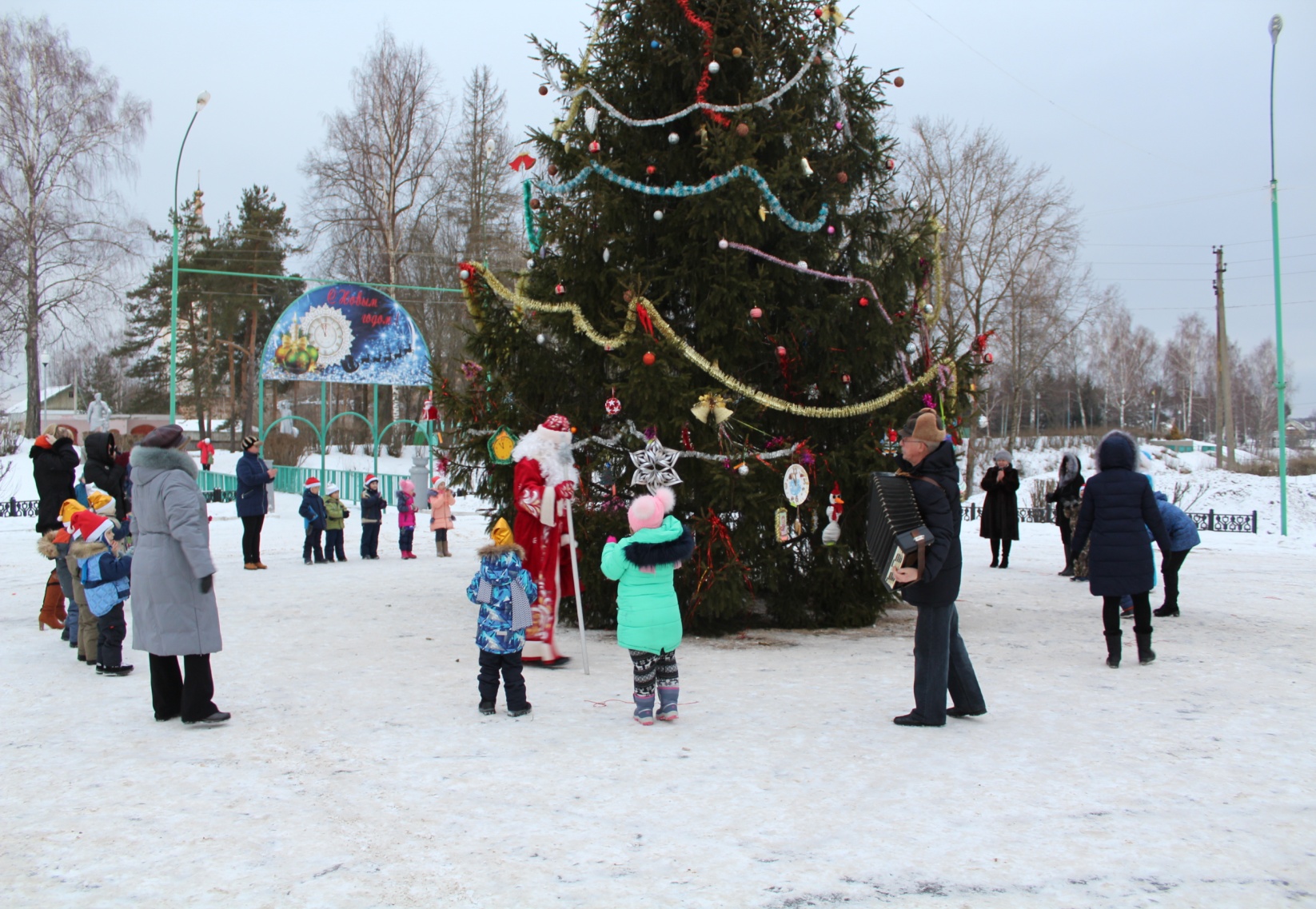 Гармонист играет громко, Танцевать нас всех зовет.
Рядышком с колючей елкой встанем в дружный хоровод.
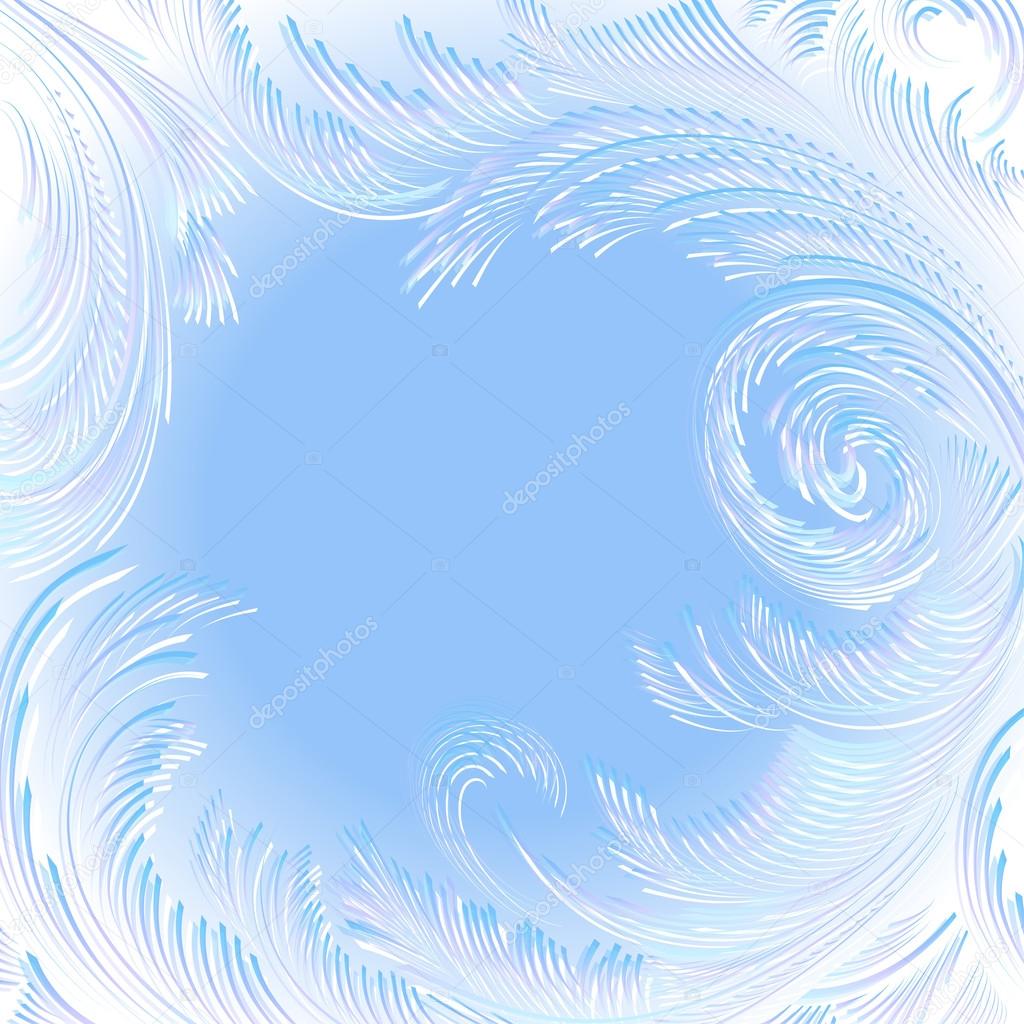 Говорят дети:
«Вот это, елка! У нас в садике такой большой хоровод не получится!»
«А я даже не могу увидеть игрушки, там, высоко».
«Такие большие елки только настоящий Дед Мороз приносит».
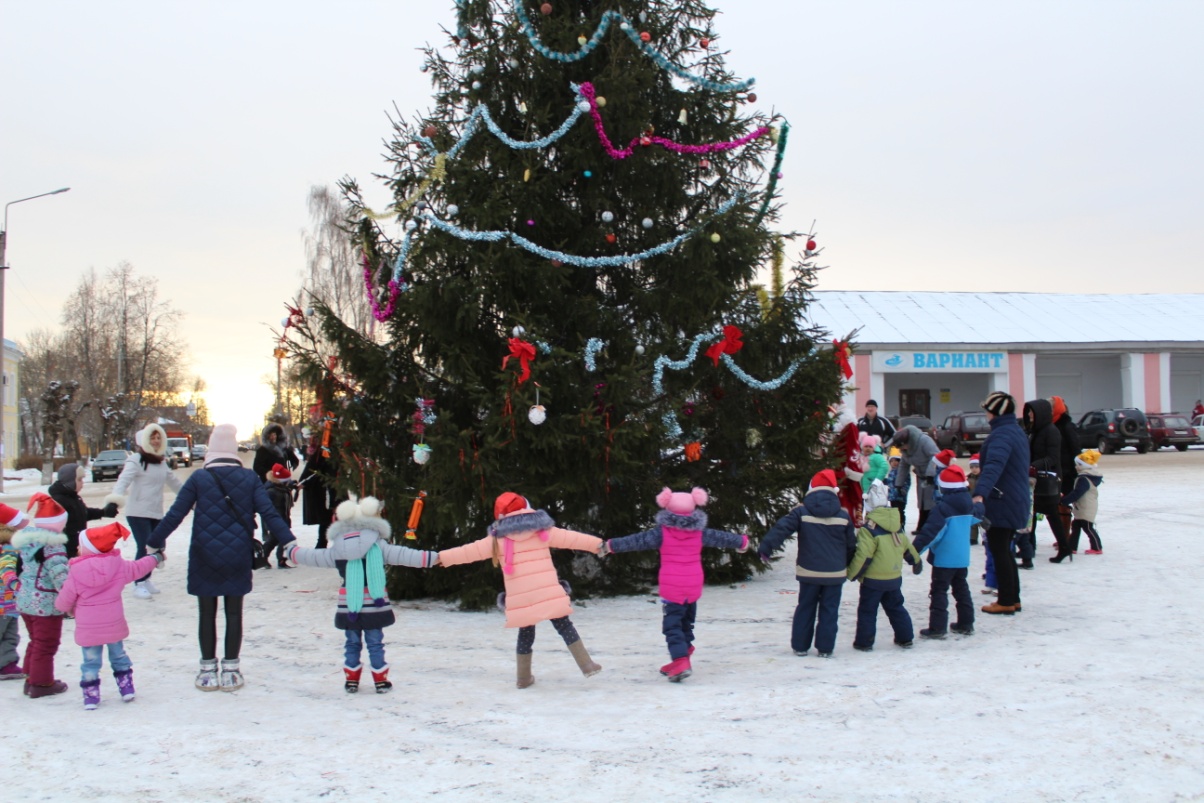 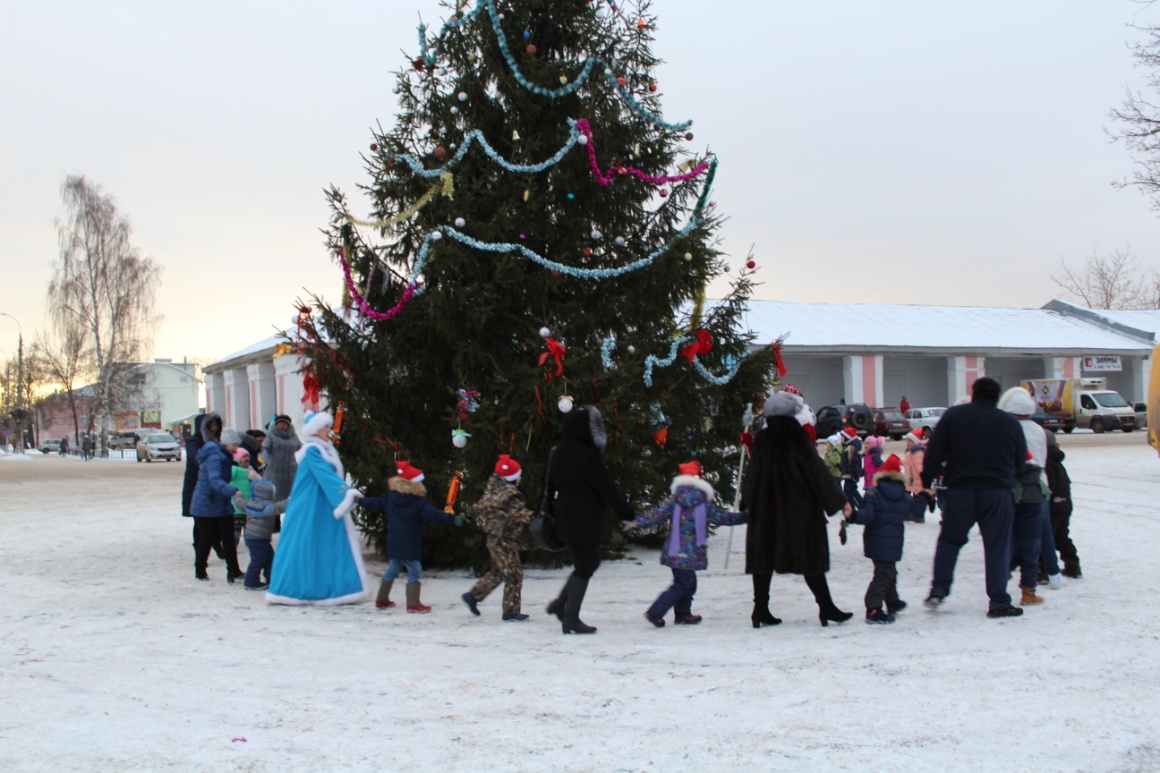 А я маме расскажу какая классная елка !»
На такую огромную елку надо много игрушек и огоньков».
«У нас дома елка меньше».
Дед Мороз то , настоящий!»
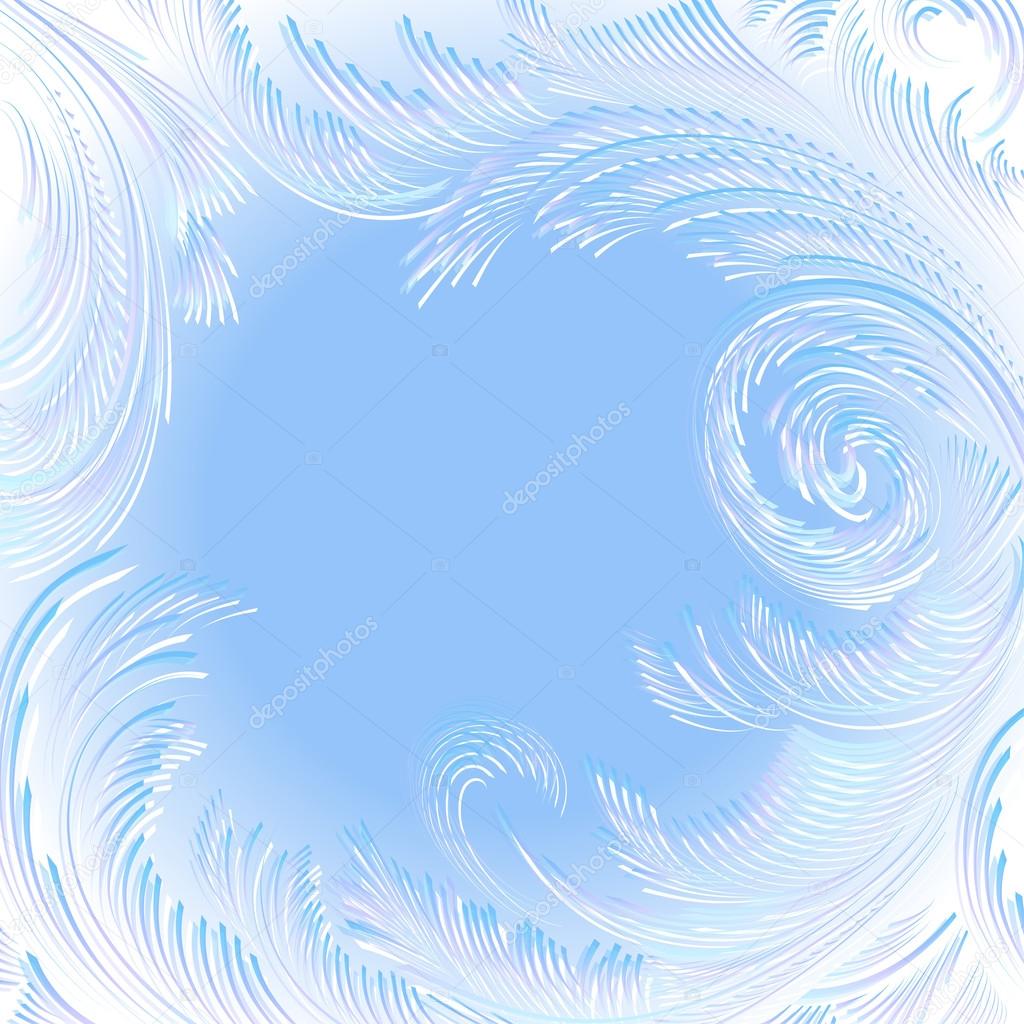 Вот  такие высказывания  мы услышали от ребят, когда ехали на автобусе обратно, в детский сад.
Спасибо всем,  кто принял  участие в данной акции, всем, кто подарил малышам, да и взрослым частичку новогодней сказки!
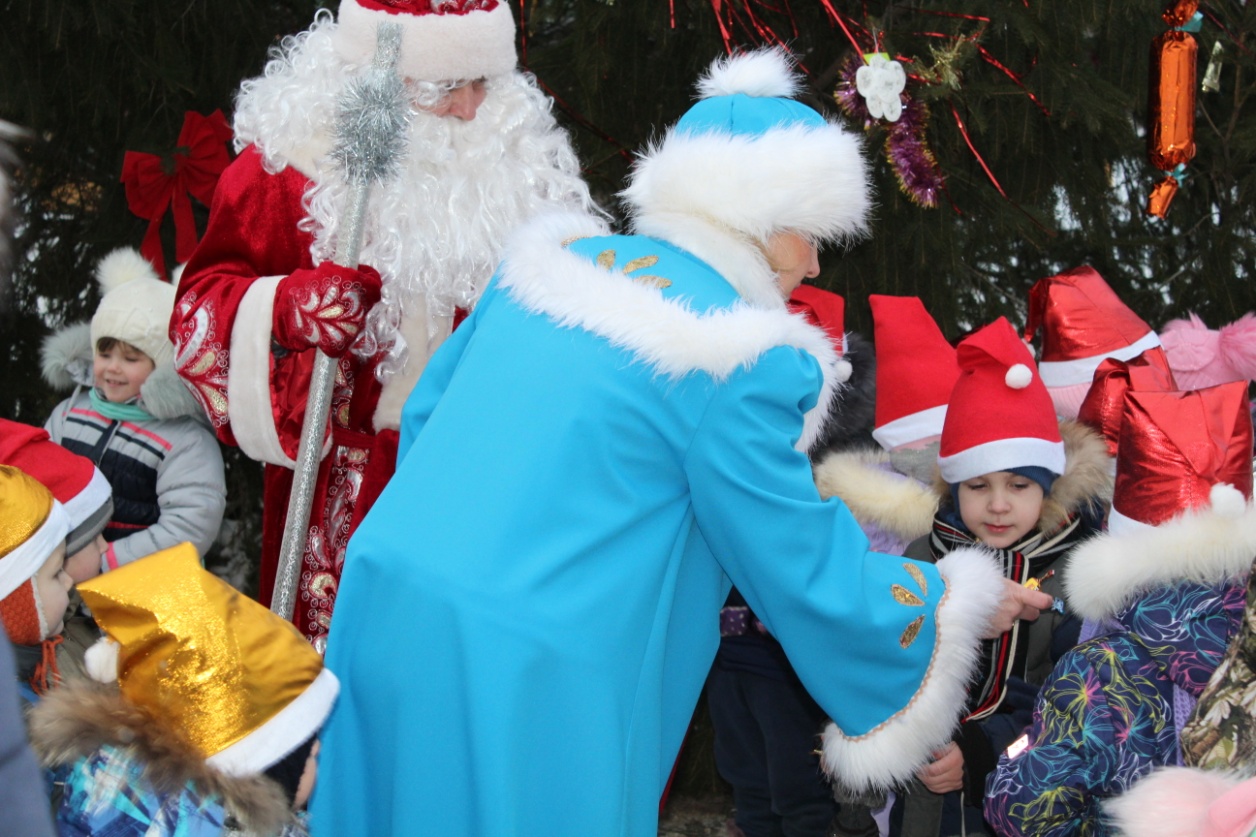